MEASUREMENTS
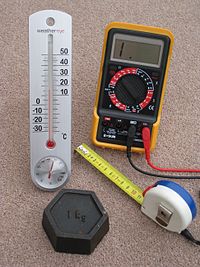 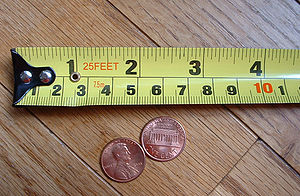 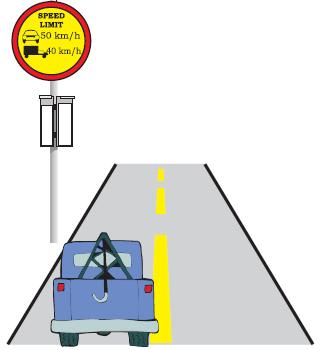 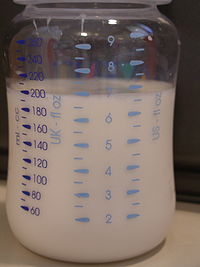 IMPORTANCE OF MEASURMENT
QUANTITATIVE  INFORMATION  IS MORE  USEFUL THAN QUALITATIVE (DESCRIPTIVE) INFORMATION.
QUANTITATIVE INFORMATION GIVES SPECIFIC INFORMATION.
IDENTIFY QUANTITATIVE & QUALITATIVE INFORMATION….
WE GOT GOOD YIELD OF CROP. ___________________
WE GOT 5 QUINTALS OF RICE. ___________________
THIS YEAR THERE IS ENOUGH RAIN. ____________________
THIS YEAR WE GOT 500mm RAIN. ____________________
THIS CONSTRUCTION NEEDS LOT OF CEMENT. ____________________
THIS CONSTRUCTION NEEDS 5 BAGS OF CEMENT.  __________________________
MEASURING UNIT AND IT’S PARAMETERS
INTERNATIONAL STANDARD UNITS
BASE UNITS-
	SIMPLE MEASUREMENTS FOR TIME, LENGTH, MASS, TEMPERATURE, ELECTRIC CURRENT AND LIGHT INTENSITY.

DERIVED UNITS-
	MADE UP OF BASE  UNITS, COMBINATION OF UNITS.
Meter & its multiple units
micrometer = 10-6 m
mm = 0.001 m
cm = 0.01 m
meter 
Decameter = 10 m
Hectometer = 100 m
Kilometer = 1000 m
Mega meter = 106 m
Derived units
DERIVED UNITS ARE CALCULATED AS FOLLOWS:
SPEED = DISTANCE / TIME
UNIT OF SPEED = ?
SPEED = M / S
AREA OF SQUARE = LENGTH * BREADTH
UNIT OF AREA = ?
UNIT OF AREA =  M * M = M 2
DERIVED UNITS & THEIR SYMBOL NAMES
CONVERT FOLLOWING:
50cm 	= _________m
5.5km	= _________m
1600m 	= _________km
102mm 	= _________m
Observe different weight & answer:
FACTORS  AFFECTING MEASUREMENT:
READING TAKEN BY THE INDIVIDUALS.
THE WAY OF  MEASUREMENT.
ALERTNESS OF INDIVIDUAL & CARE TAKEN BY HIM IN MEASUREMENT.
ERROR DUE TO VARIATION IN THE MEASURING INSRTUMENT.
LEAST COUNT SCALE
?______
SELECTION OF INSTRUMENT DEPENDS ON THE ACCURCY REQUIRED.
WRIST WATCH
TAPE, SCALE.
WEIGH BRIDGE.
SIMPLE BALANCE.
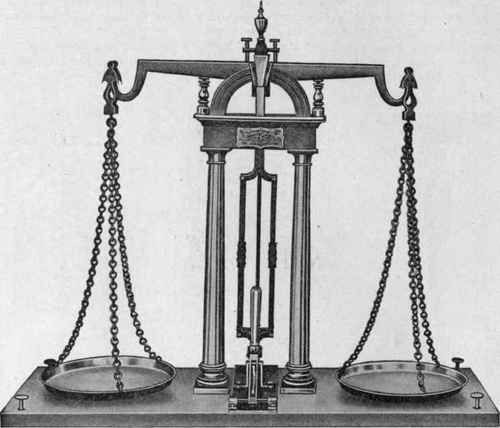 NAME PROPER INSTRUMENTS TO MEASURE FOLOWING JOBS:
WRITE DOWN LEAST COUNT OF FOLLOWING INSTRUMENTS:
VERNIER CALIPER	= ____________
METER TAPE	= ____________
WRIST WATCH 	= ____________